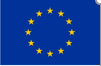 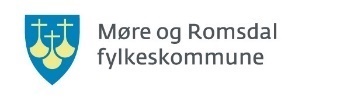 Møre og Romsdal 
county municipality
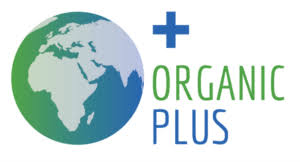 RESTOR
Recycling P from residues of captured fish
PERM4 webinar June 2, 2021
Session «Fertiliser properties and user uptake of recycled nutrient materials” 		
Anne-Kristin Løes
Large volumes of residual materials from captured fish in Norway
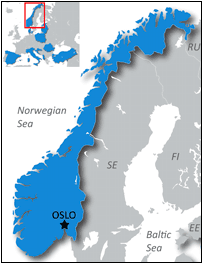 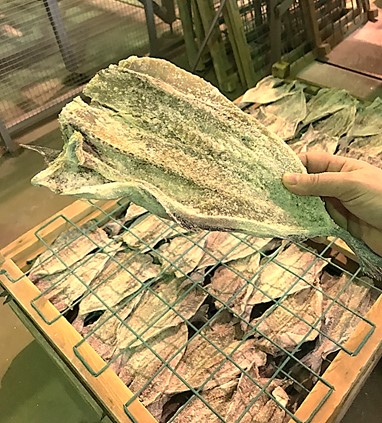 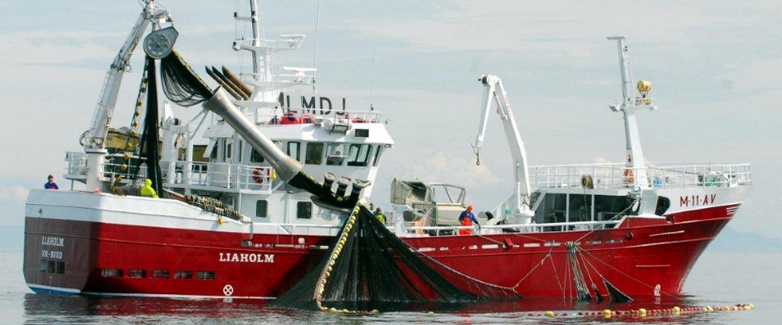 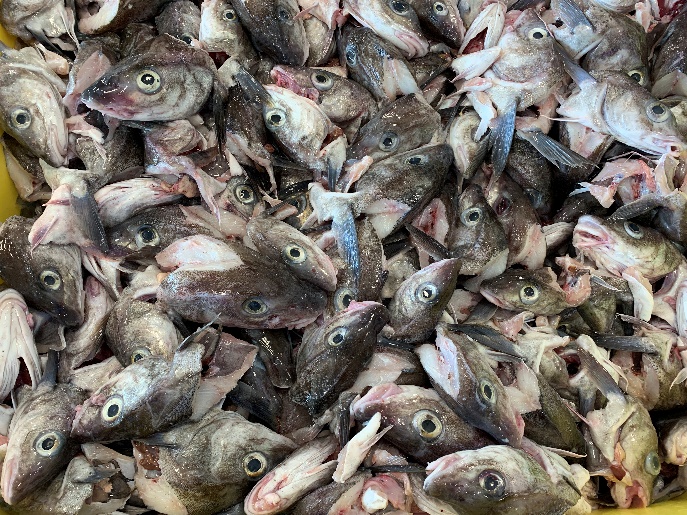 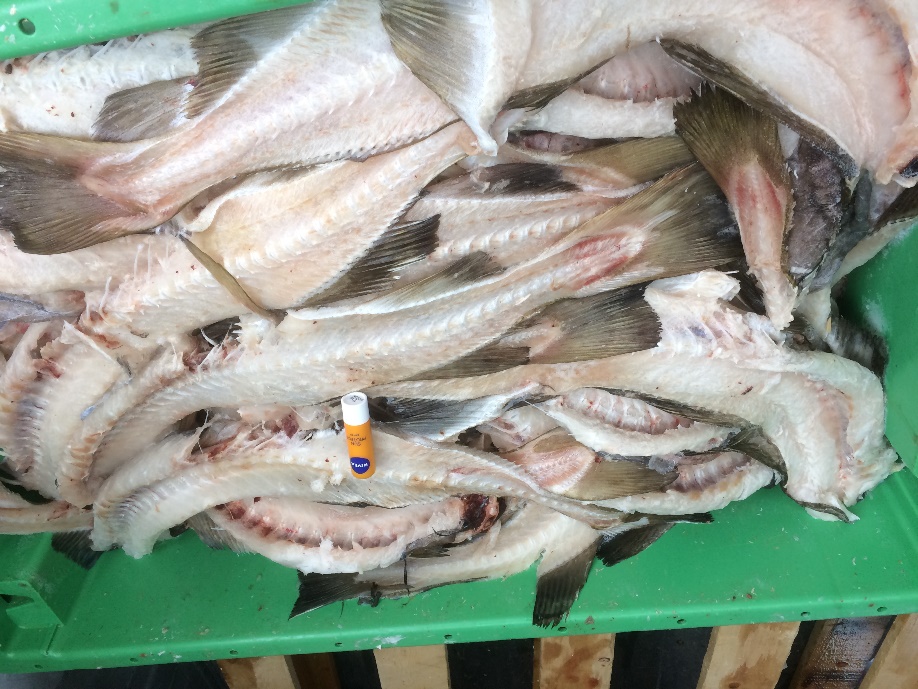 Fish capture: 2.5 million tons live weight/year (lean fish, herring ++)
120 000 tons/year from lean fish not utilised  
Assuming this «waste» has 30% DM and 10% of P in DM = 3900 tons of P/year
Equals 25% of total domestic P application (mineral + animal fertilisers)
Industry actors prefer the top of the bioeconomy pyramid – costs must be kept low
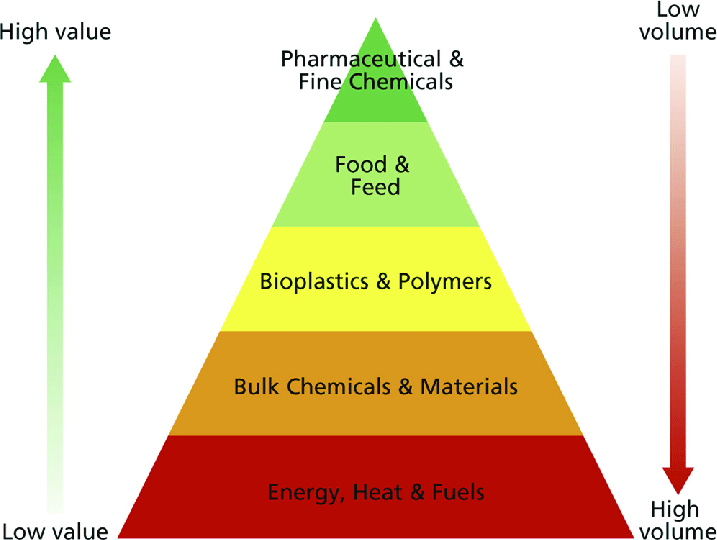 1 kg P in dog food= 33 Euro
1 kg P in poultry manure = 10 Euro
1 kg P in mineral fertiliser = 4 Euro
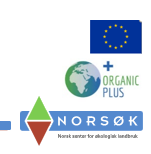 Fish bones rich in P, Ca, N
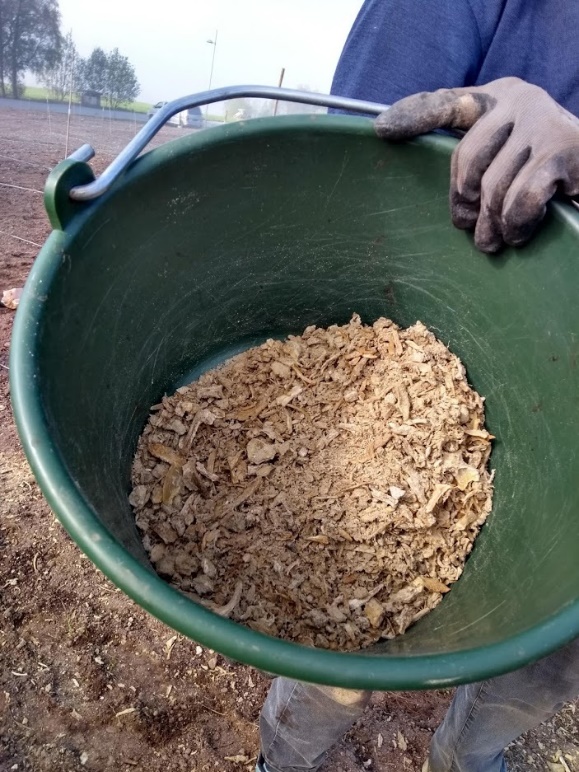 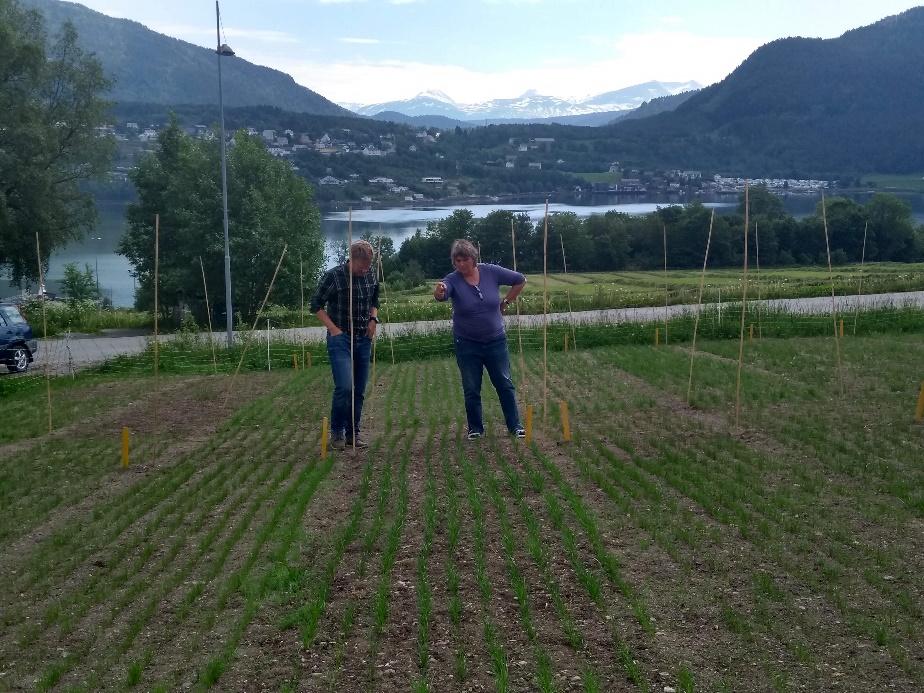 1st cut of ryegrass , 4 weeks after germination, June 2020
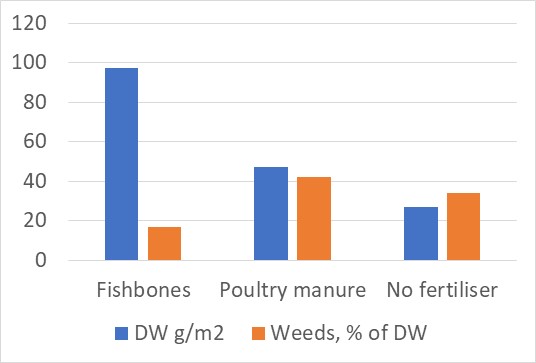 Extremely rapid growth effect (N?) e.g. in ryegrass
Residual growth effect similar to poultry manure         (+70% compared with the non-fertilised control) 
Soil P-AL doubled (40 to 80 mg/kg) after use of fishbones
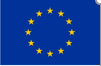 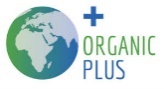 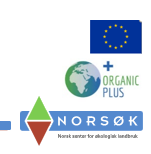